Tel : 01 02 03 04 05
Adresse : 17 rue de la réussite 75012 Paris
Email : monemail@mail.com
PHILIPPE MARTINEZ
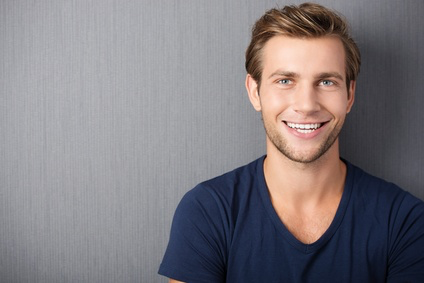 Titre du poste recherché
Décrivez en quelques lignes votre parcours professionnel, vos  compétences clés pour le poste et vos objectifs de carrière. Ceci est en fait une introduction à votre lettre de motivation. Vous pouvez les présenter sous forme de puces ou en texte plain.
Logo société
Logo société
Logo société
Logo société
INFOS +
Décrivez vos centres d'intérêts ou autres informations qui vous semblent important de faire apparaître sur votre CV.
Mobile : 01 02 03 04 05